The Crusades
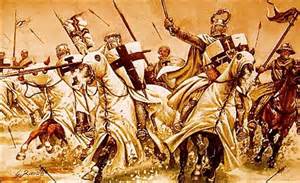 A Brief History of Holy War in Medieval Europe